now you can make your own habitat!
[Speaker Notes: begin the Butterfly habitat lab]
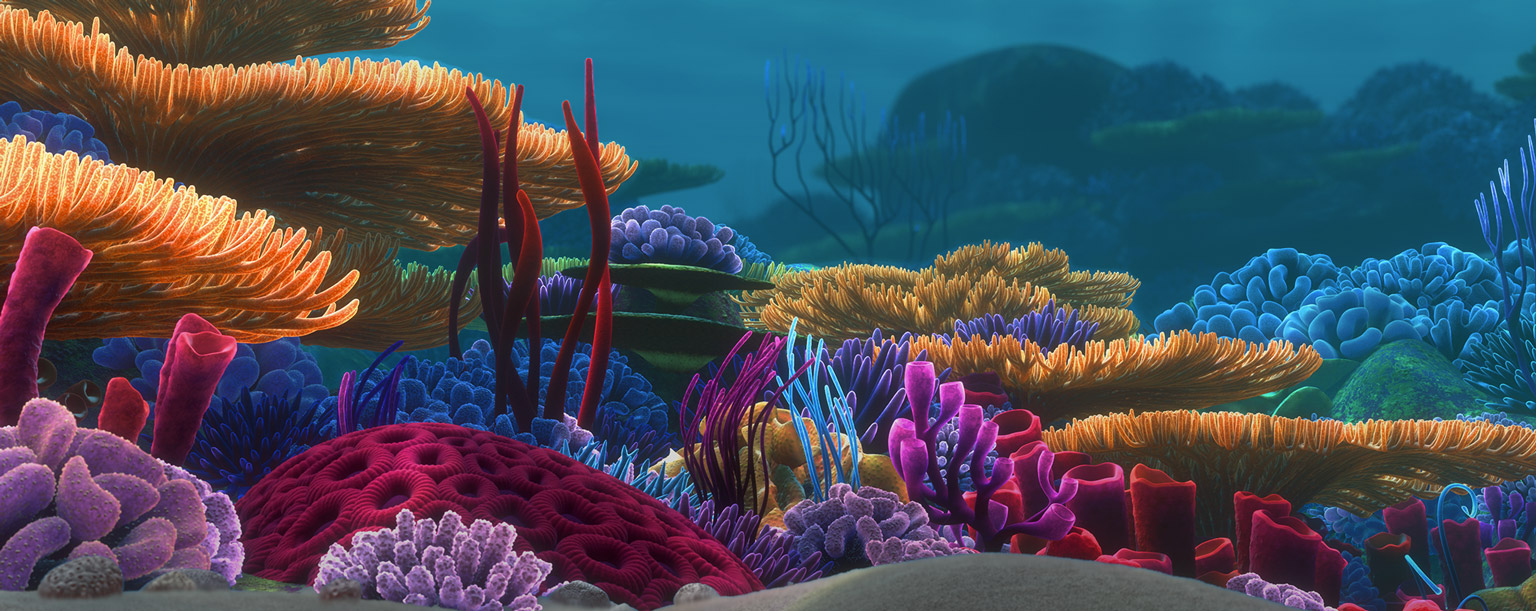 Habitat
home of an animal, plant, or organism
[Speaker Notes: Ask “who lives in this habitat?” Name another example of a habitat and what lives in it.]
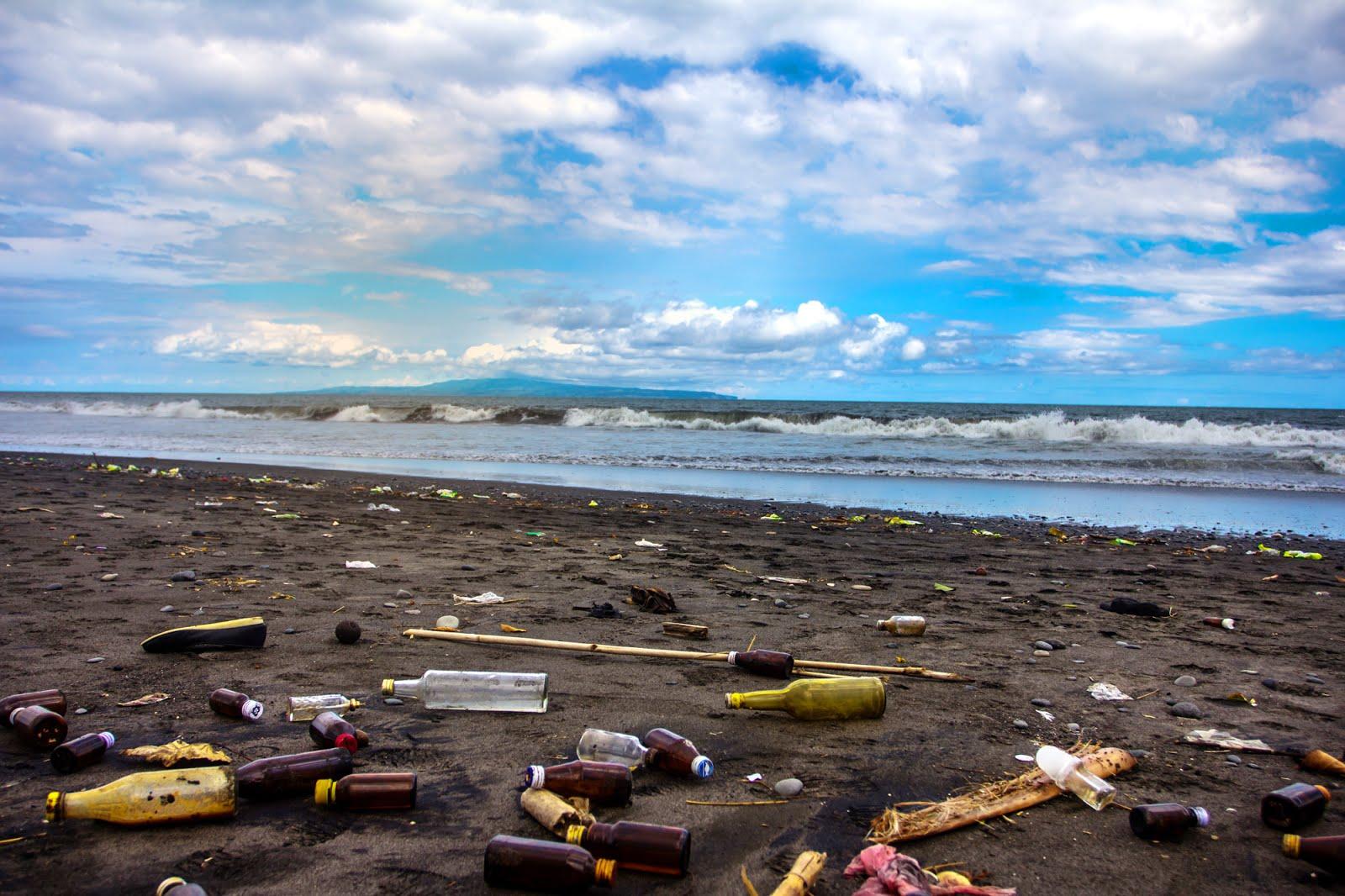 Habitat Alteration
change in pollution from pollution or overcrowding
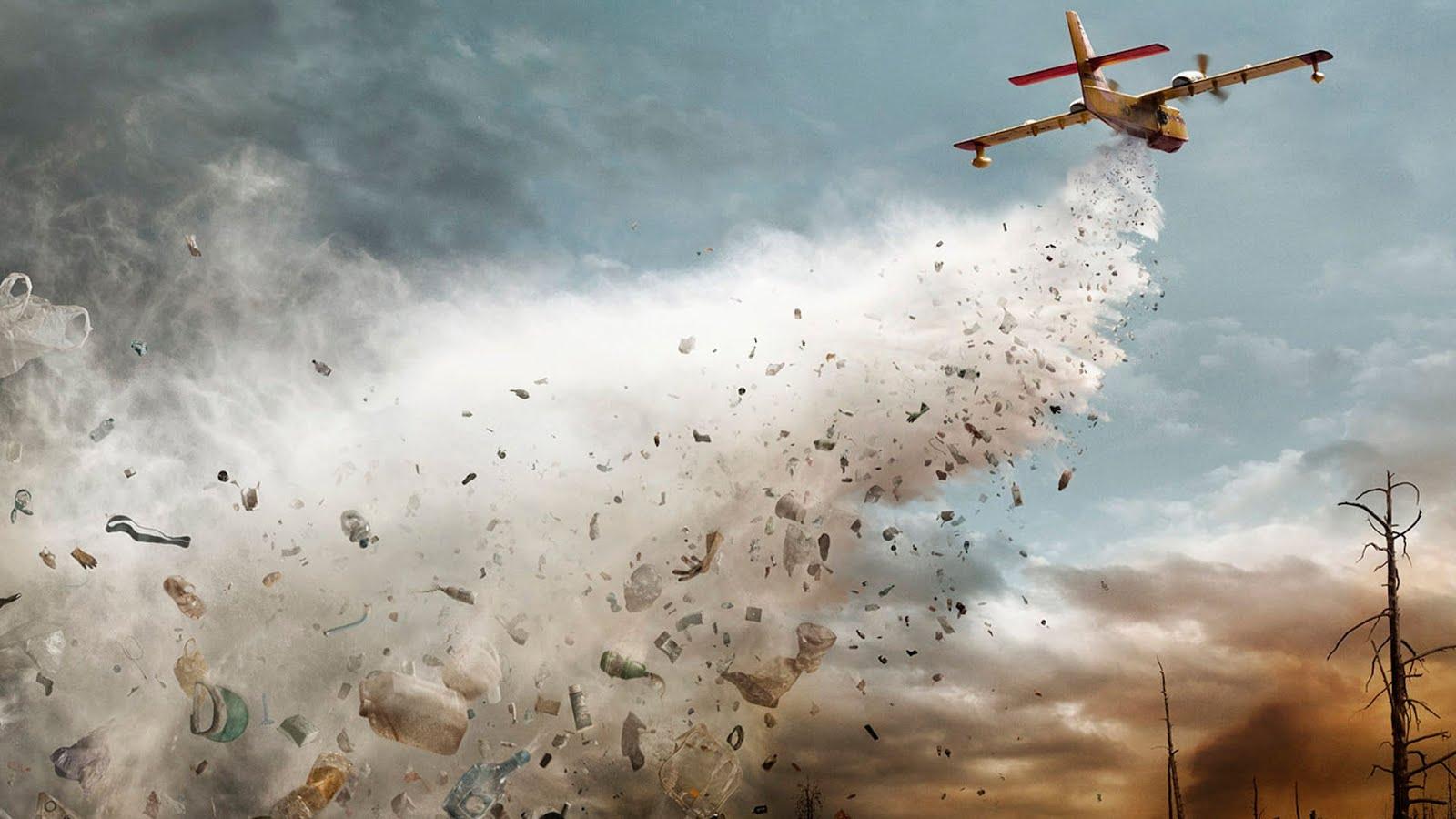 Pollution
any substance that has a harmful or poisonous effect
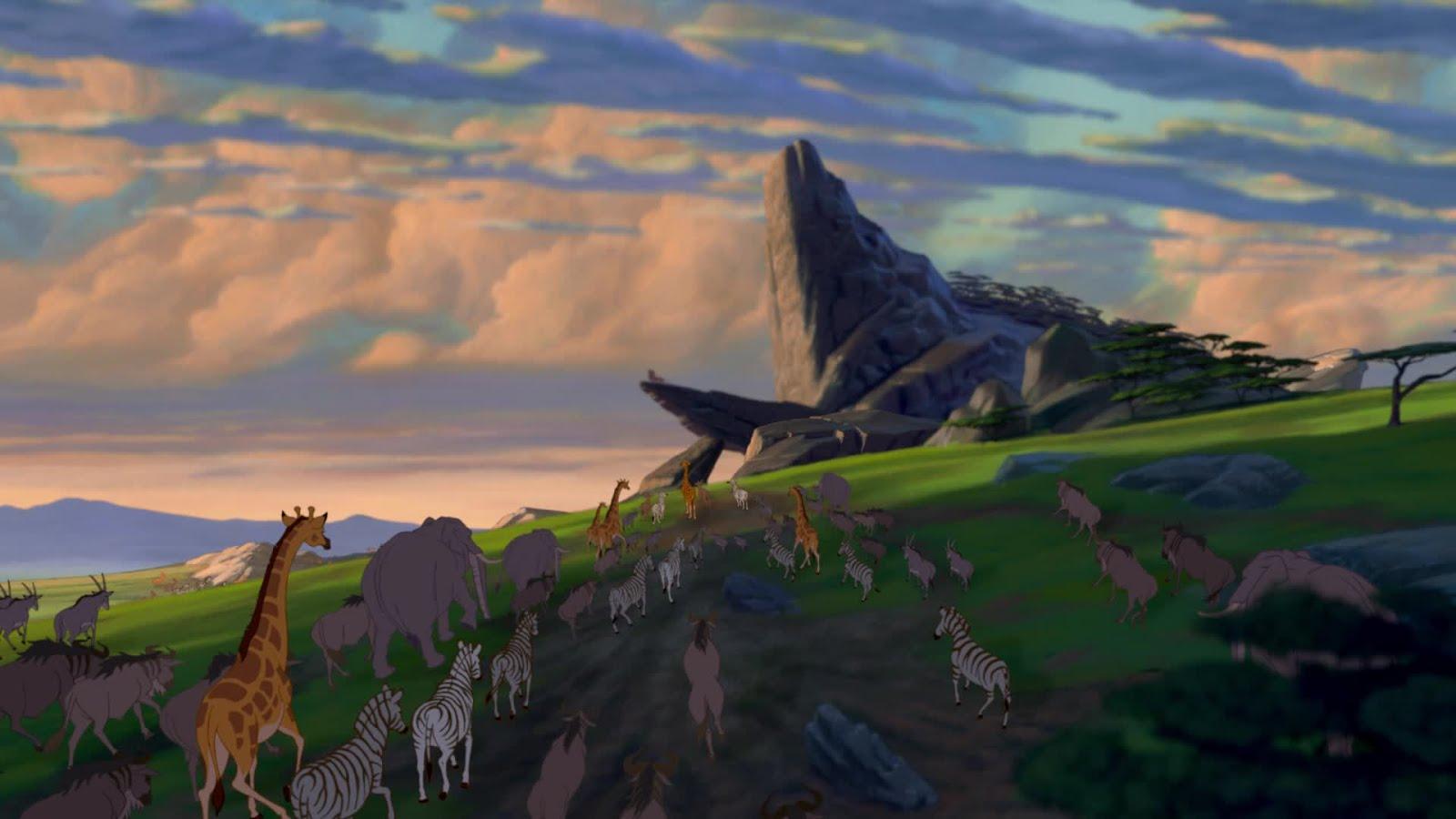 Effects of habitat alteration
animals have to migrate to different places
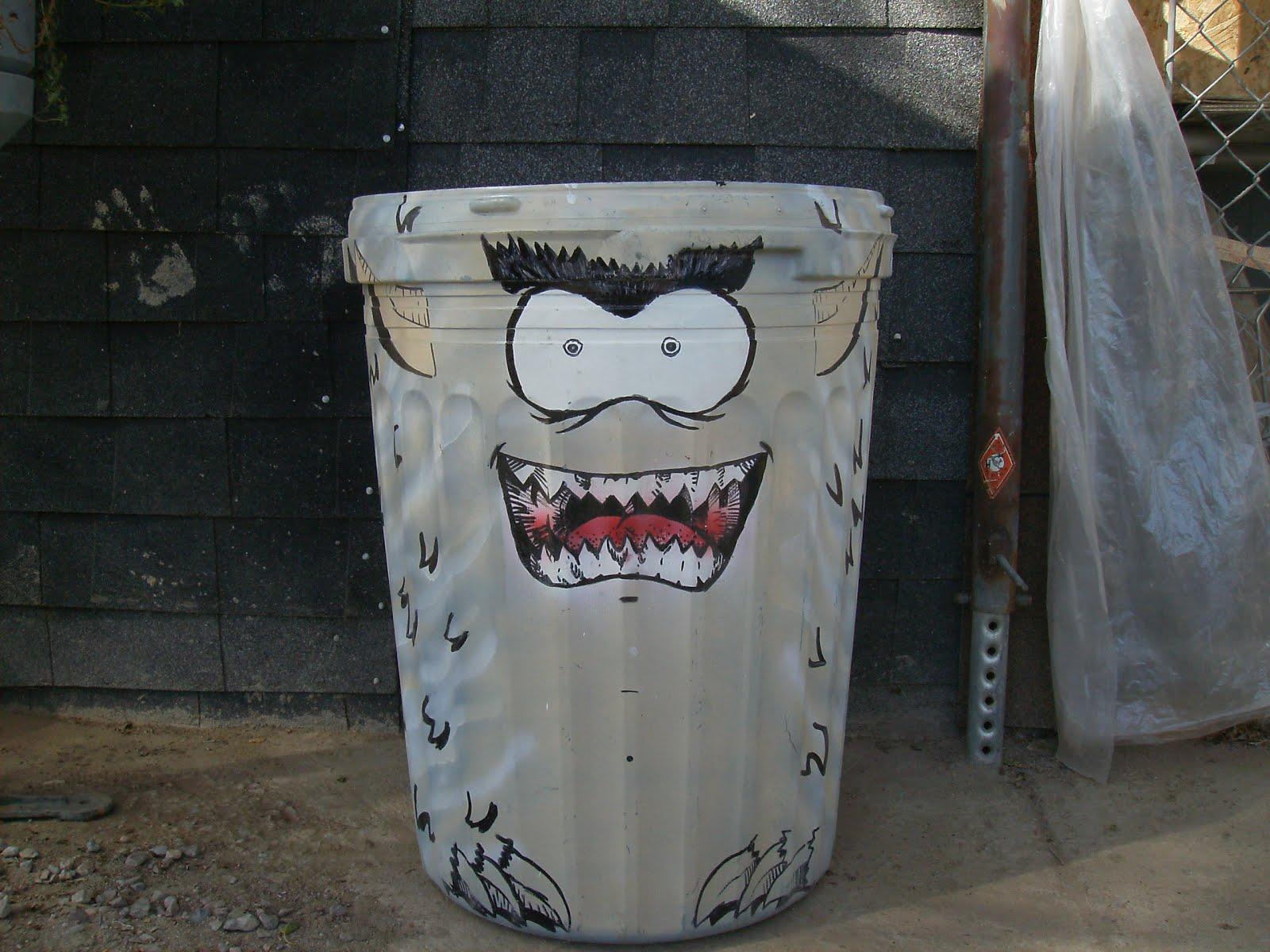 TRASH
anything that is considered waste